DIGITAL TRANSFORMATION LEVERAGE FINANCIAL SERVICES
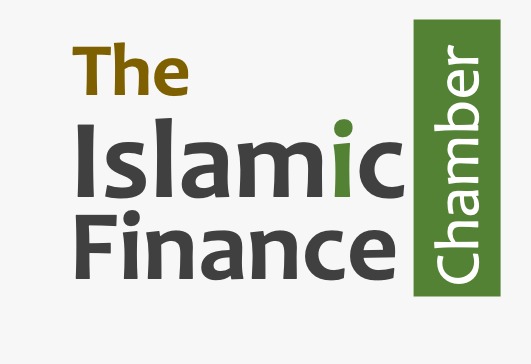 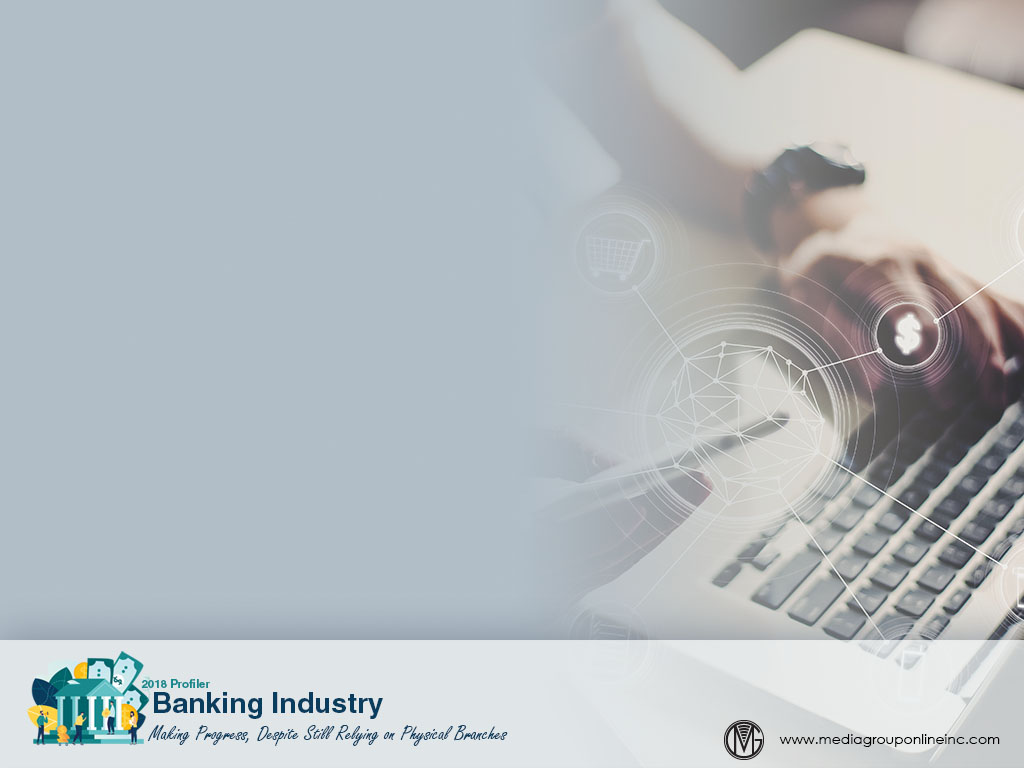 More Consumers Turn to the Digital Channel
Approximately half of the 2016 $3.9 trillion bill-pay market – housing, utilities, taxes, insurance, loans, etc. – were transacted digitally and Business Insider Intelligence forecasts it will increase to more than 75% by 2022.

Unfortunately, banks are not making the investments in technology to maximize their share of this market, as many younger adults, specifically, are choosing third-party payers, because they don’t think banks’ systems are secure or convenient.

Chatbots are one of the technologies that could benefit banks and their customers, as more than two-thirds of customers 18–70 years of age would use a chatbot after hours instead of visiting a bank branch the next day.
FINTECH IN OMAN
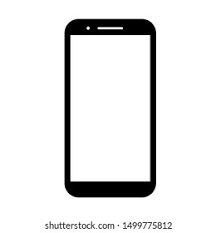 young, tech savvy population” with high telecom and internet penetration rates
01
131% mobile use
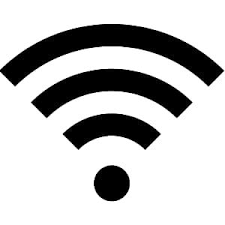 104% Mobile Broadband access per inhabitant
02
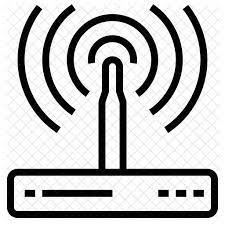 03
75% Fixed broadband access per household
Evolution of Digital Innovation in Financial Services
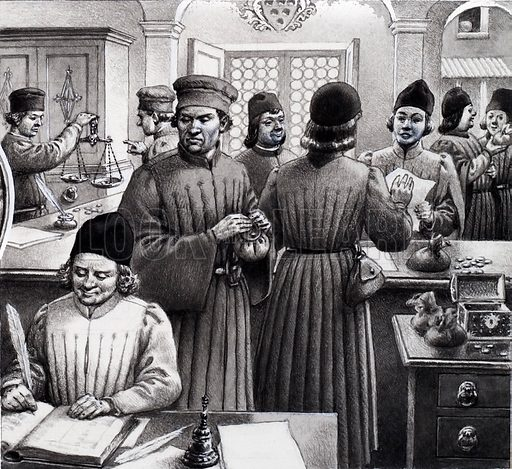 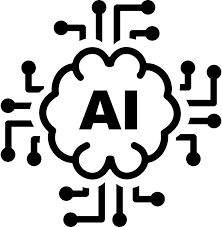 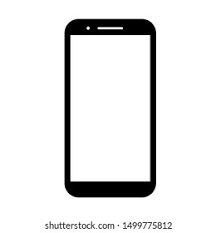 2020
Bank 4.0
2017+
Bank 2.0
1980s - 2007
Bank 1.0
1472 - 1980s
Bank 3.0
2007 - 2017
Artificial Intelligence and Financial Services
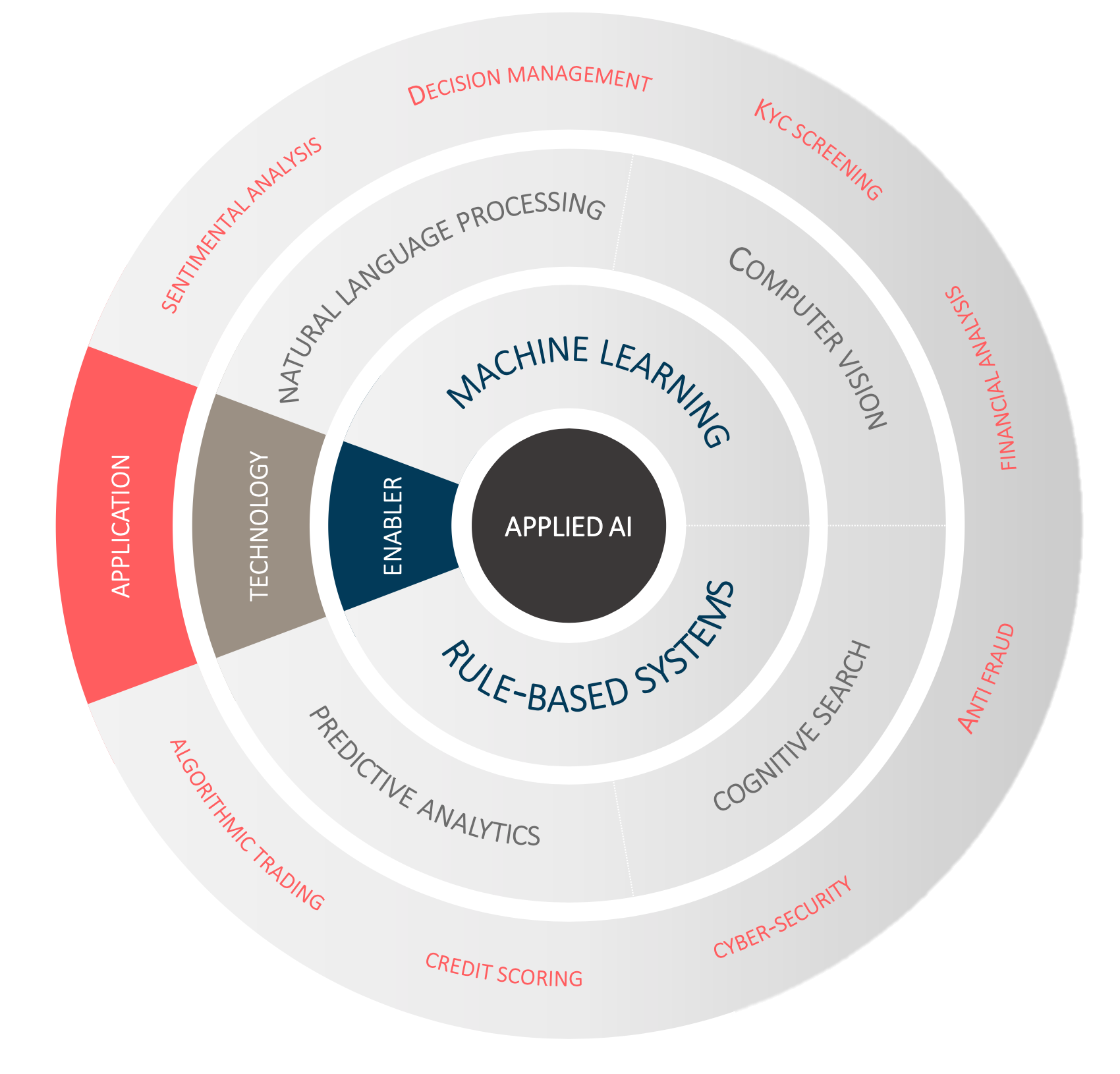 Artificial intelligence is a set of technologies able to perform tasks normally requiring human intelligence.  

Tasks like visual perception, speech recognition, decision-making, translation between languages.


AI software can handle huge amounts of unstructured and structured data and automate processes.

This reduces manual tasks and provides game changing business intelligence.
Artificial Intelligence and Finance
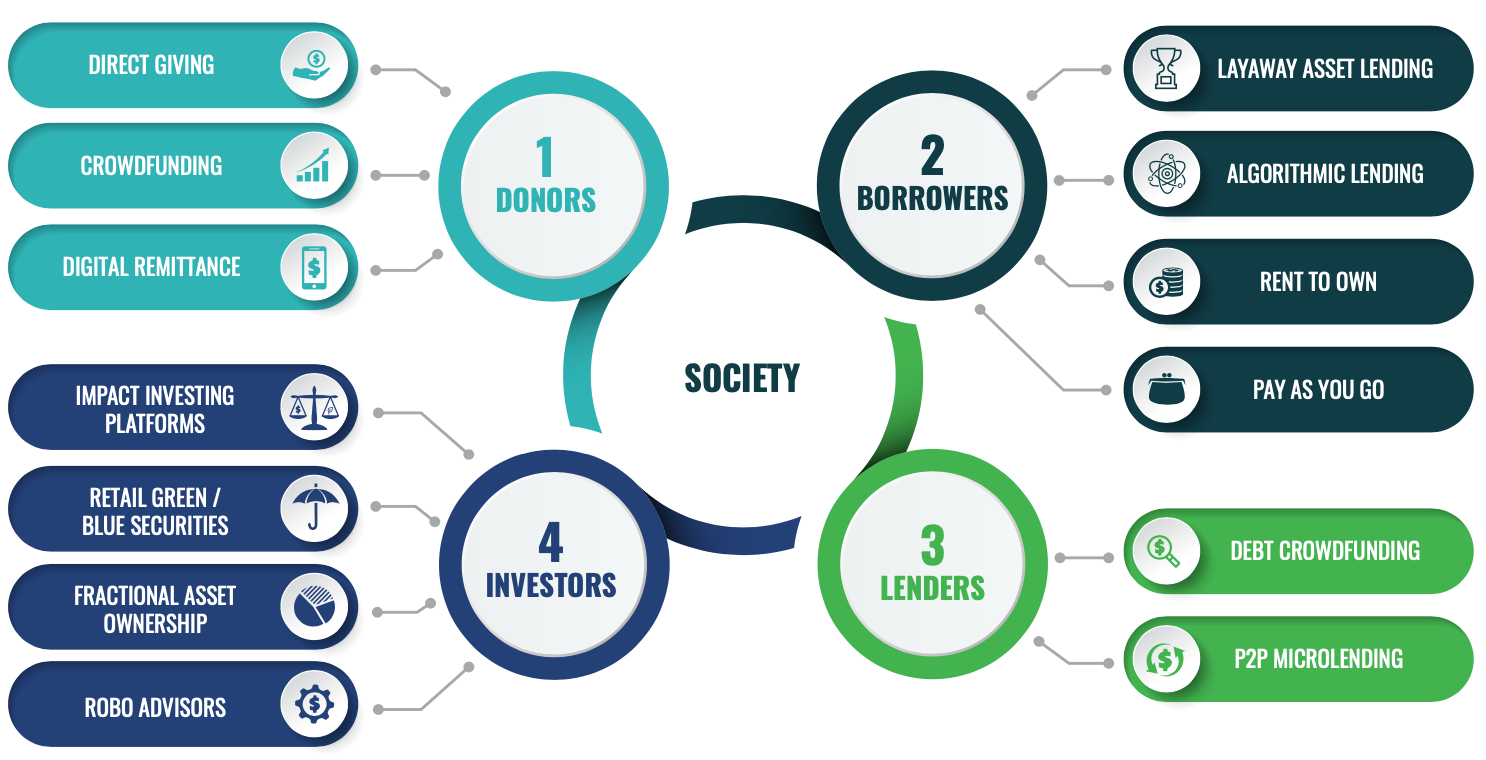 Sharkah 
Al-Mudarabah
(Profit Sharing)
EQUITY-BASED CONTRACTS
Sharkah 
Al-Wujuh
(Goodwill/Credit)
AI Enablers, Foundational Technologies & Applications
Machine Learning 
(ML)
Sharkah Al-Amal
(Labour/Service)
Biometrics
(General)
Fraud Detectn
(General)
Underwriting
(General)
Artificial Intelligence
Predictive Analytics
(Capital/Investment)
Risk Modelling
(Capital)
Generation
(NLG)
Natural Language 
(NL)
Processing 
(NLP)
Risk Assessment in Financial Services
Credit scoring ( bank as lender, borrower, payment provider )
A
E
A
E
C
D
B
E
C
E
C
D
C
A
A
E
E
D
D
E
A
A
B
B
A
D
Hardly no lending possible without collateral until
the 1990s as granting a loan to a possible defaulter
(false-positive) is costlier than not granting a credit
to otherwise good borrowers
A
B
C
D
E
B
C
D
E
Artificial Intelligence
The Application of artificial intelligence using the alternative data may enable developing more accurate
algorithms to assess creditworthiness, predict failure, and develop tailored pricing and products/
services
Identify
Advertise
How many likes
How many following
How many tweets
How many subscriptions
Thank You